When I’m

Confused             Not Understood              Angry
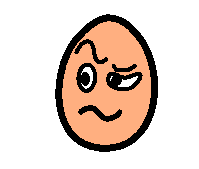 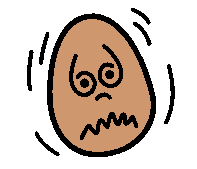 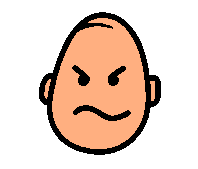 Stay in class                             or work in a                         quiet place



Teacher is happy




Parents are happy
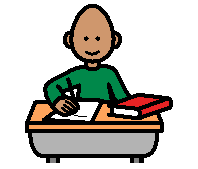 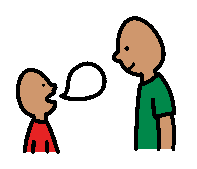 Tell someone what’s wrong                                    (use my words)



Ask for help



Ask for a break
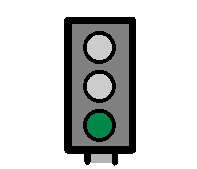 I CAN
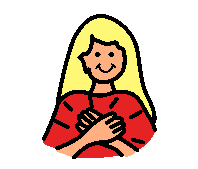 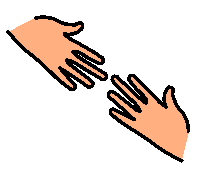 THEN
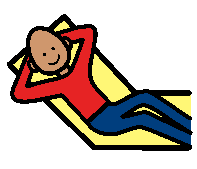 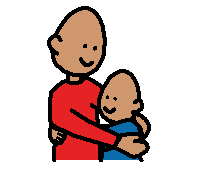 Throw things


Hit people



Kick people/things



Run away
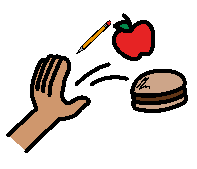 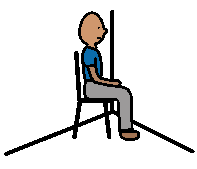 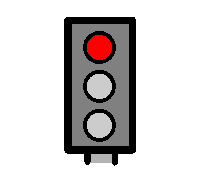 Time Out chair



Teacher is unhappy



Parents are unhappy
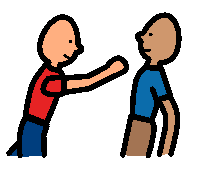 I CAN’T
THEN
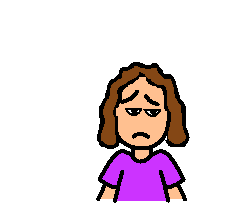 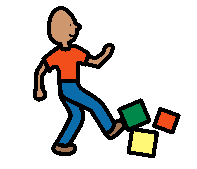 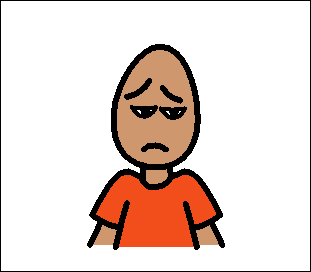 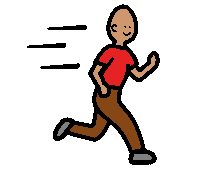